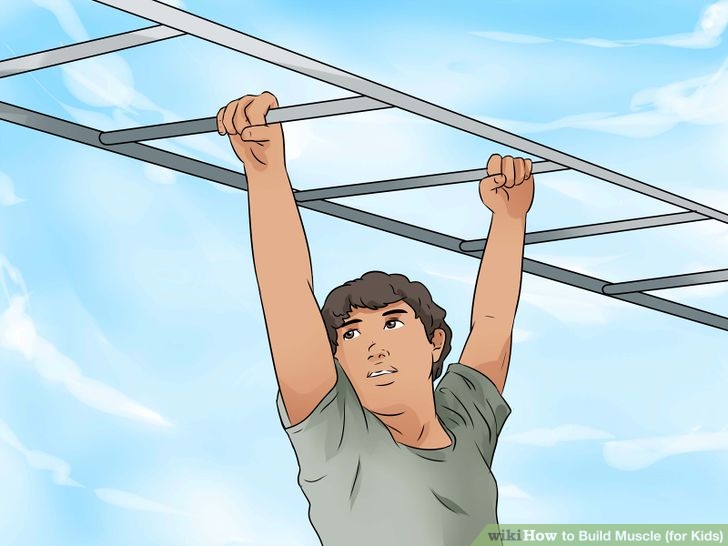 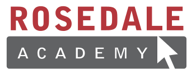 THE MUSCULAR SYSTEM
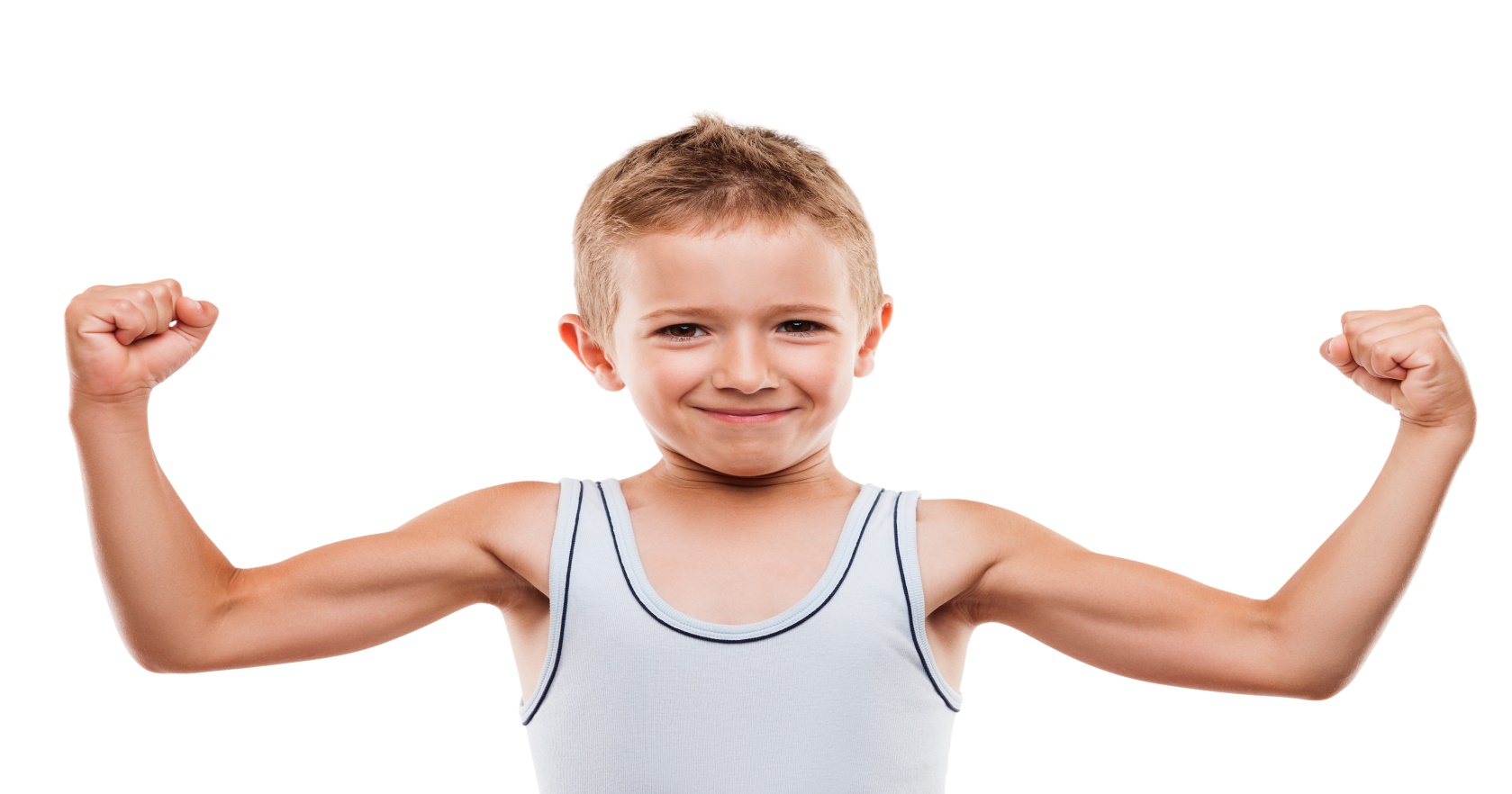 Unit 5: Lesson 7
We are learning to:
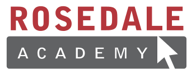 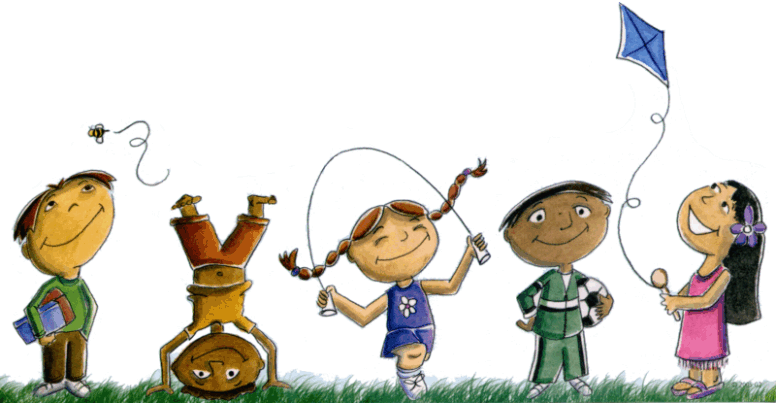 Find and use the “OU” sound
Use the pronouns: this, that, these, those
Use “Have” in the plus infinitive (have to…, has to….)
Understand the muscular system
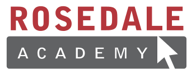 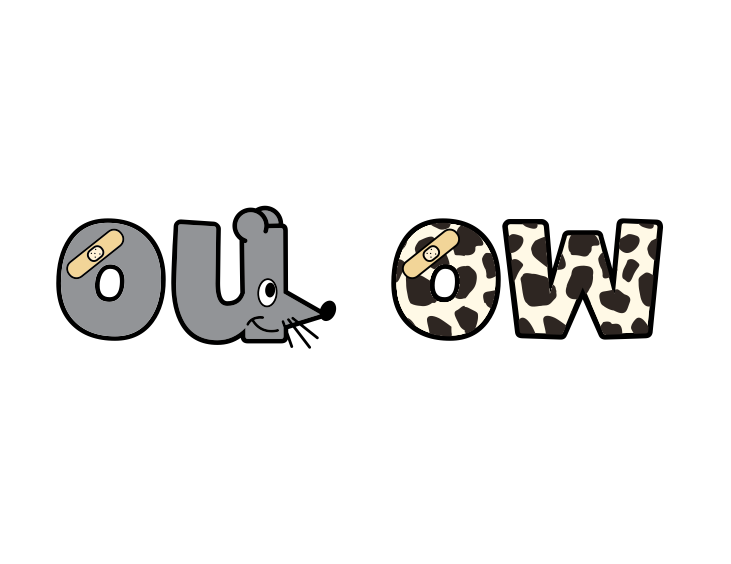 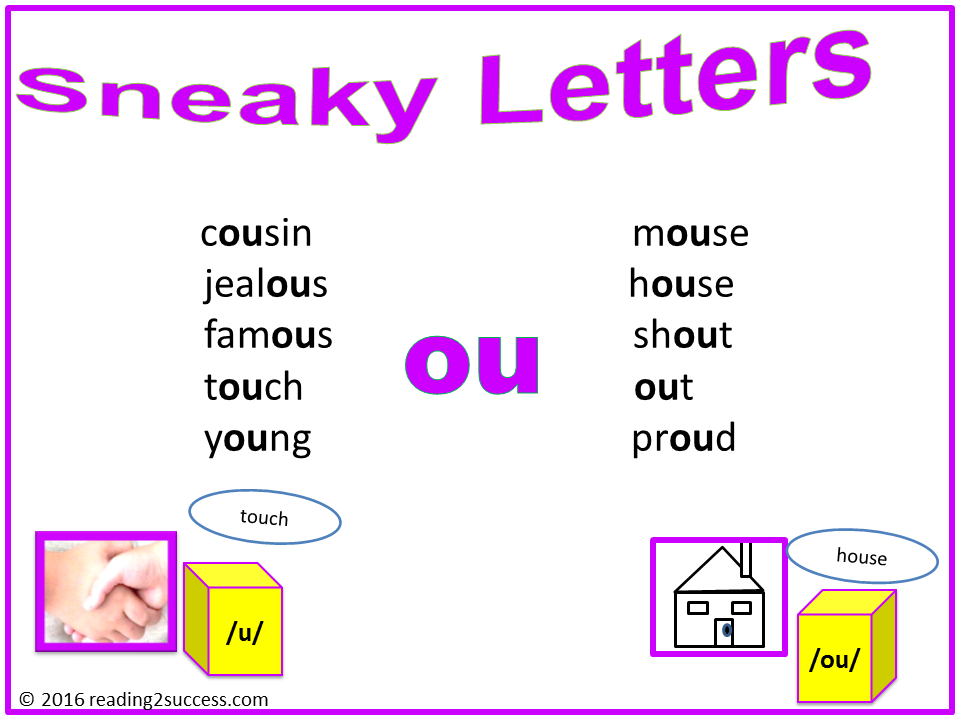 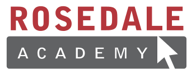 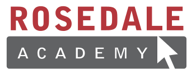 LET’S KEEP PRACTICING THESE SOUNDS
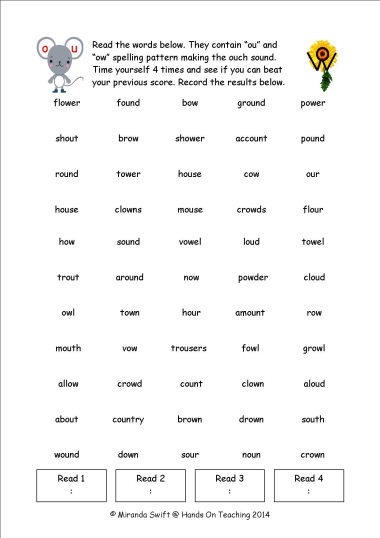 More Practice!
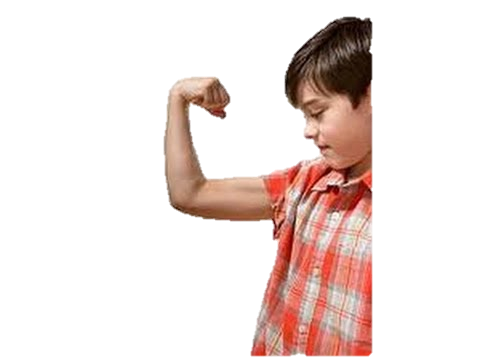 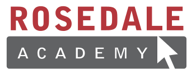 THE MUSCULAR SYSTEM
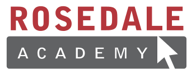 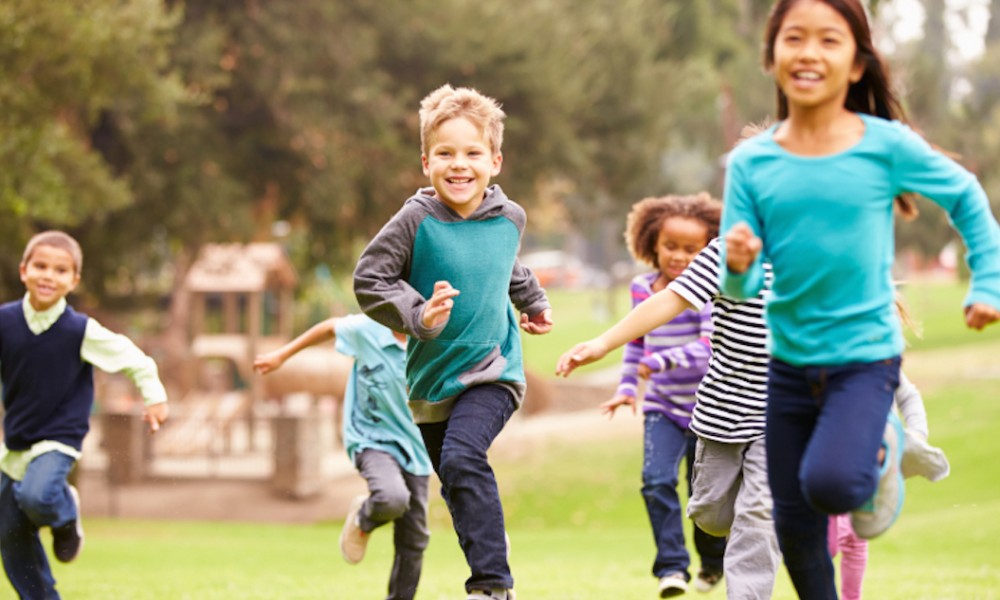 The muscular system helps the body move. Different muscles move different parts of the body.
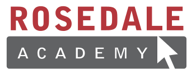 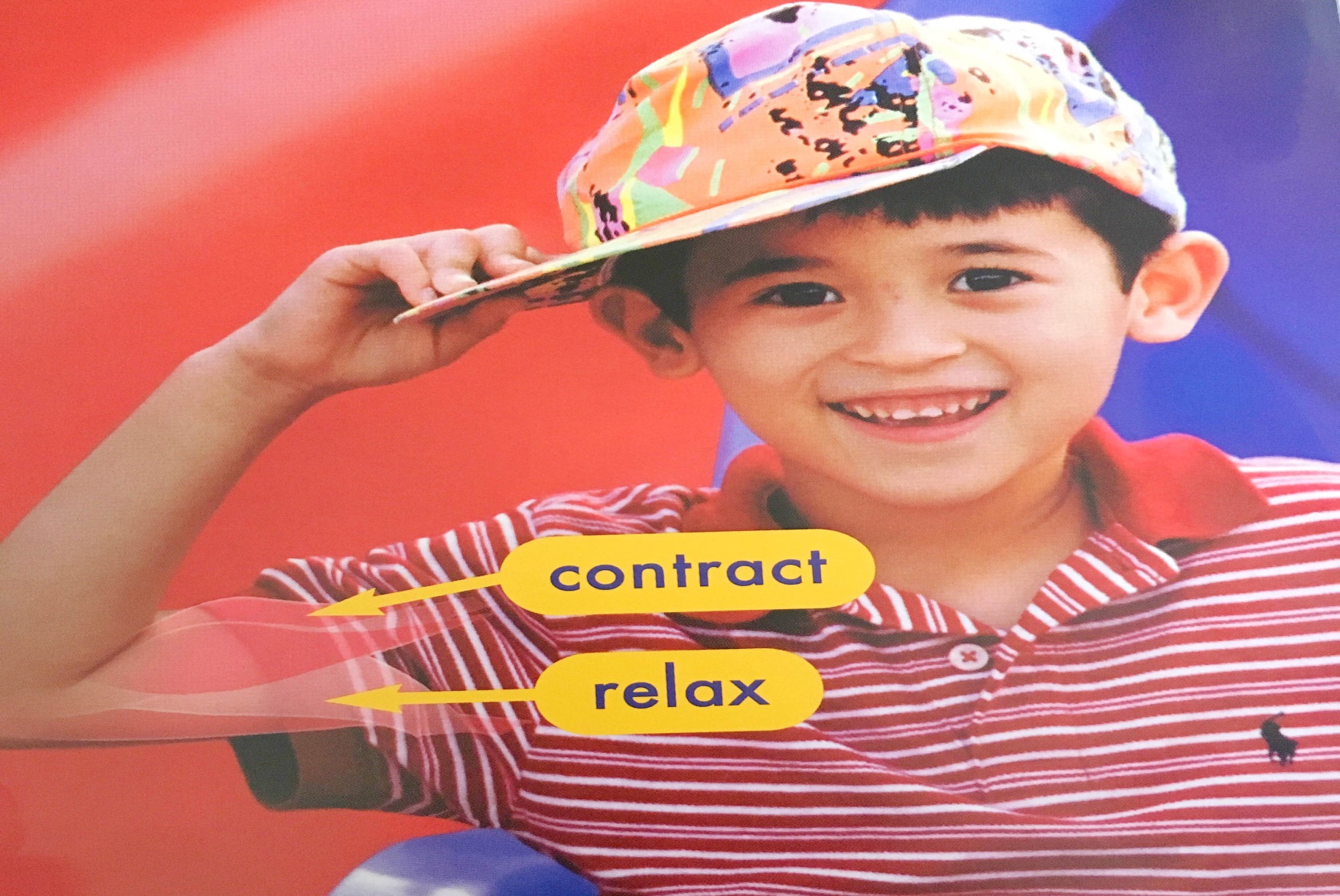 Most muscles work in pairs. One muscle contracts when the other muscle relaxes. This action causes a part of the body to move.
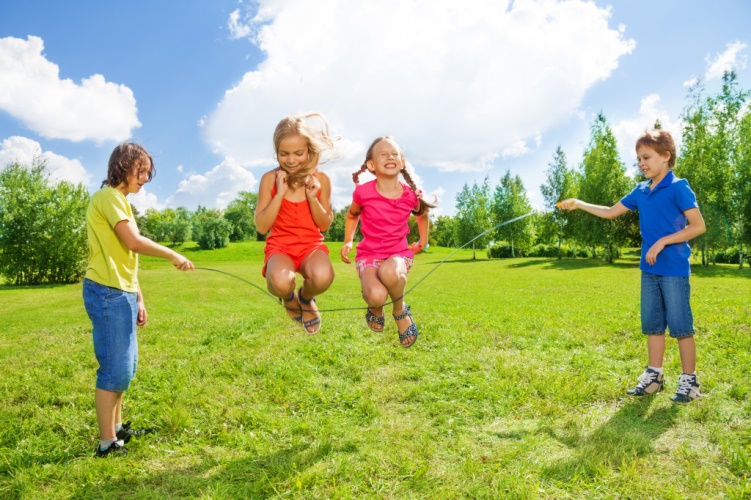 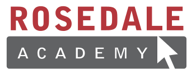 Legs have many pairs of large muscles. Leg muscles help people jump.
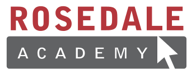 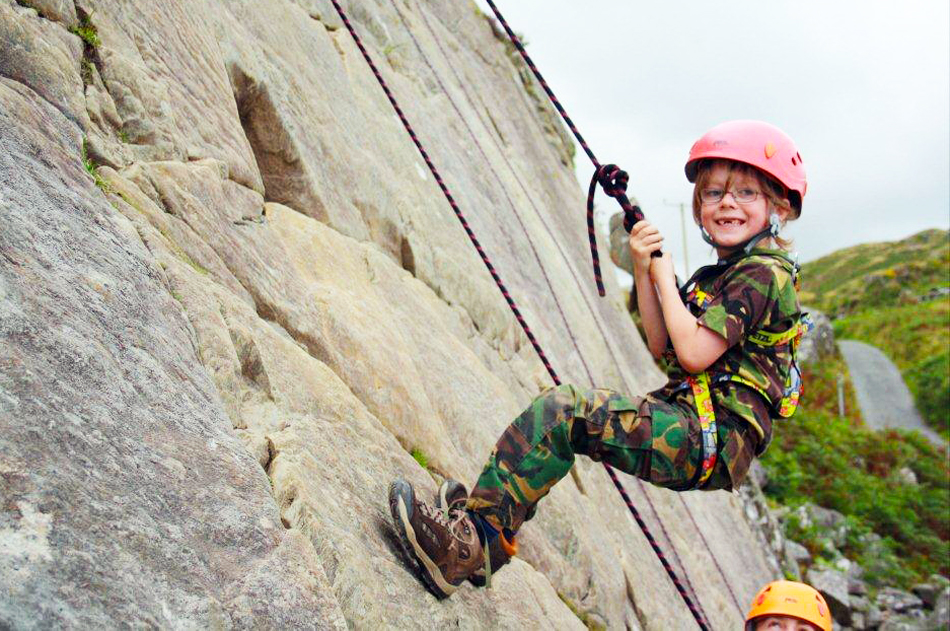 Large muscles in the arms and back work together. These muscles help people climb.
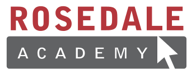 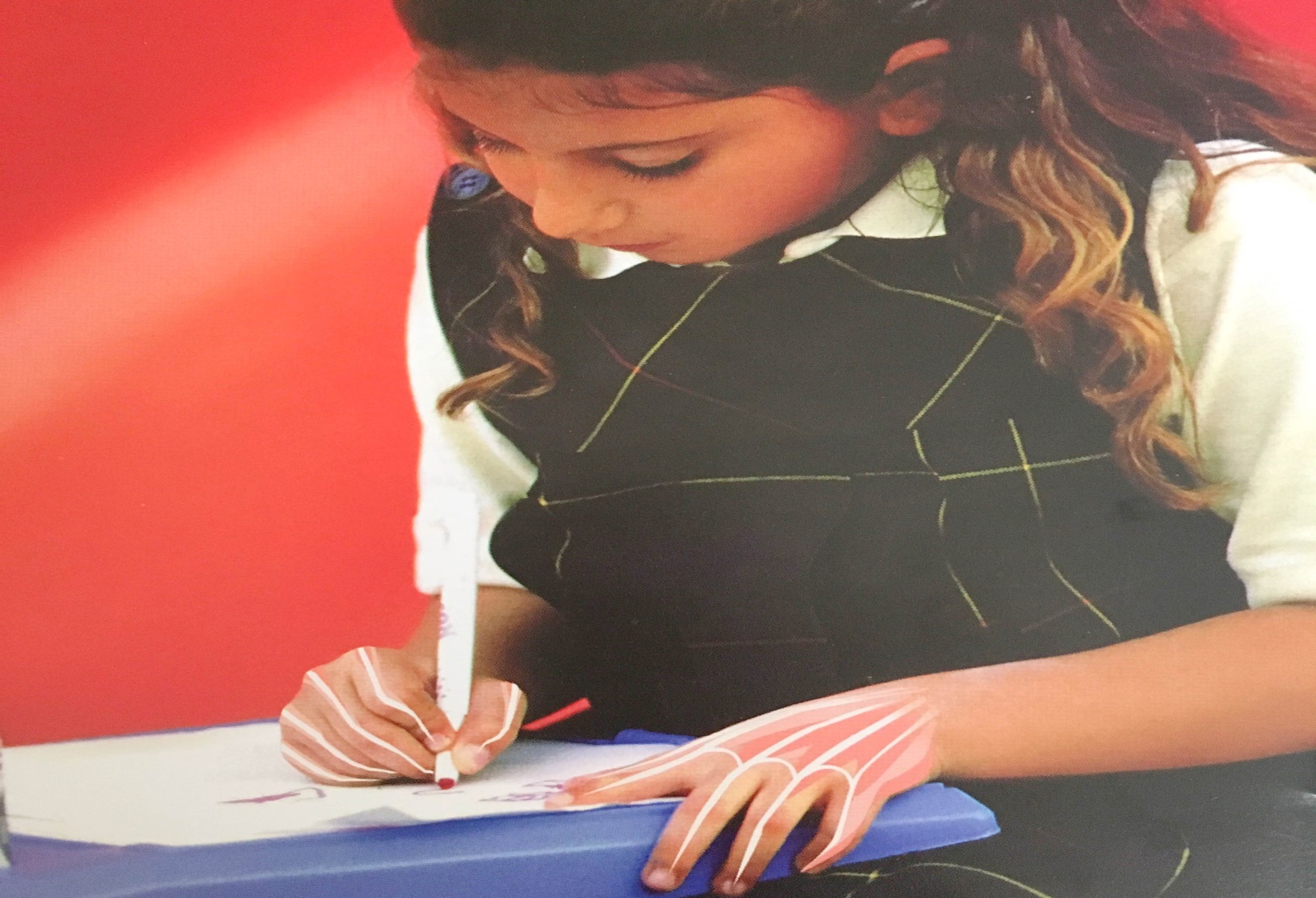 Small muscles in the hands work together. Hand muscles help people draw.
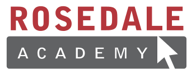 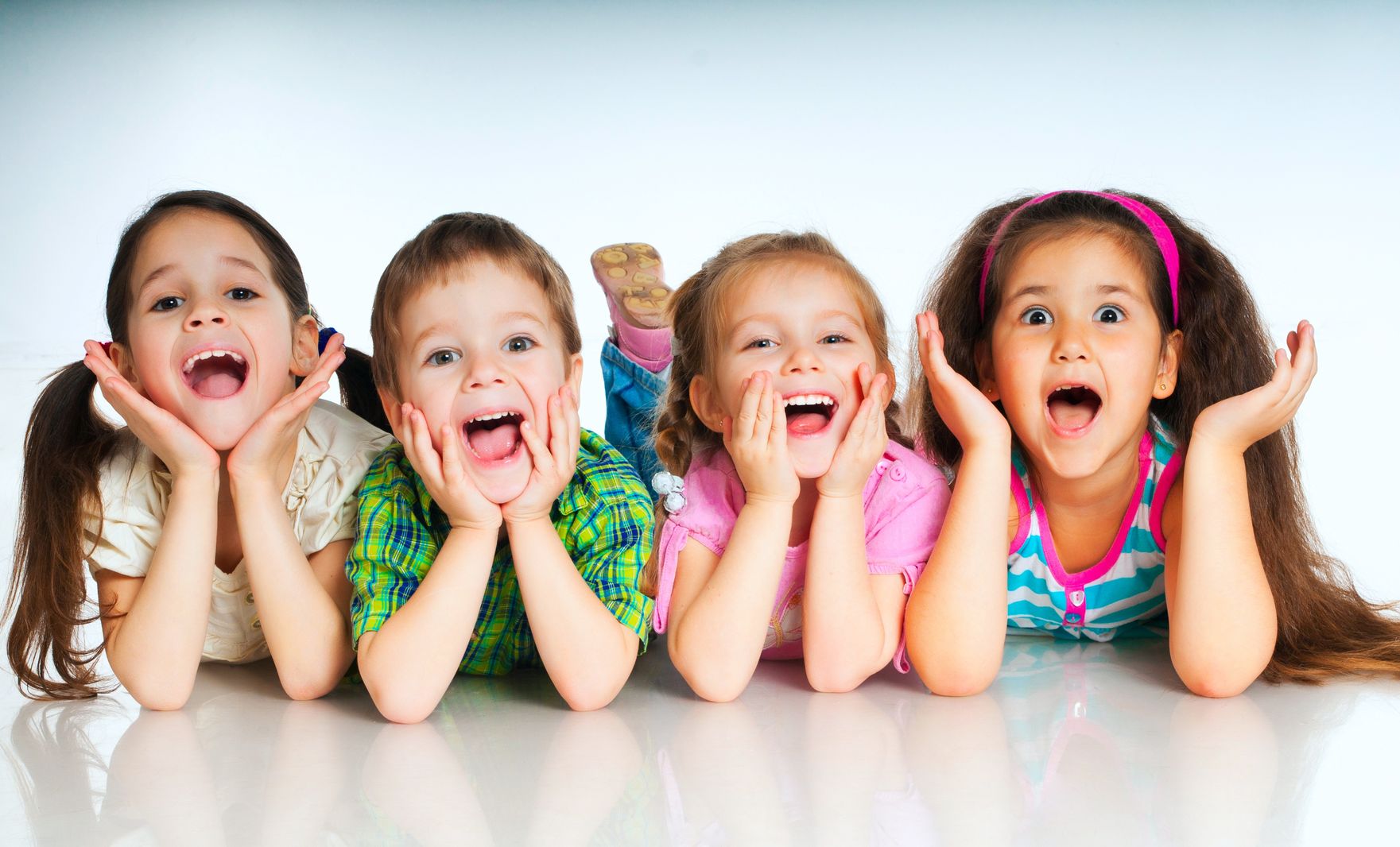 Small muscles in the face work together. Face muscles help people smile.
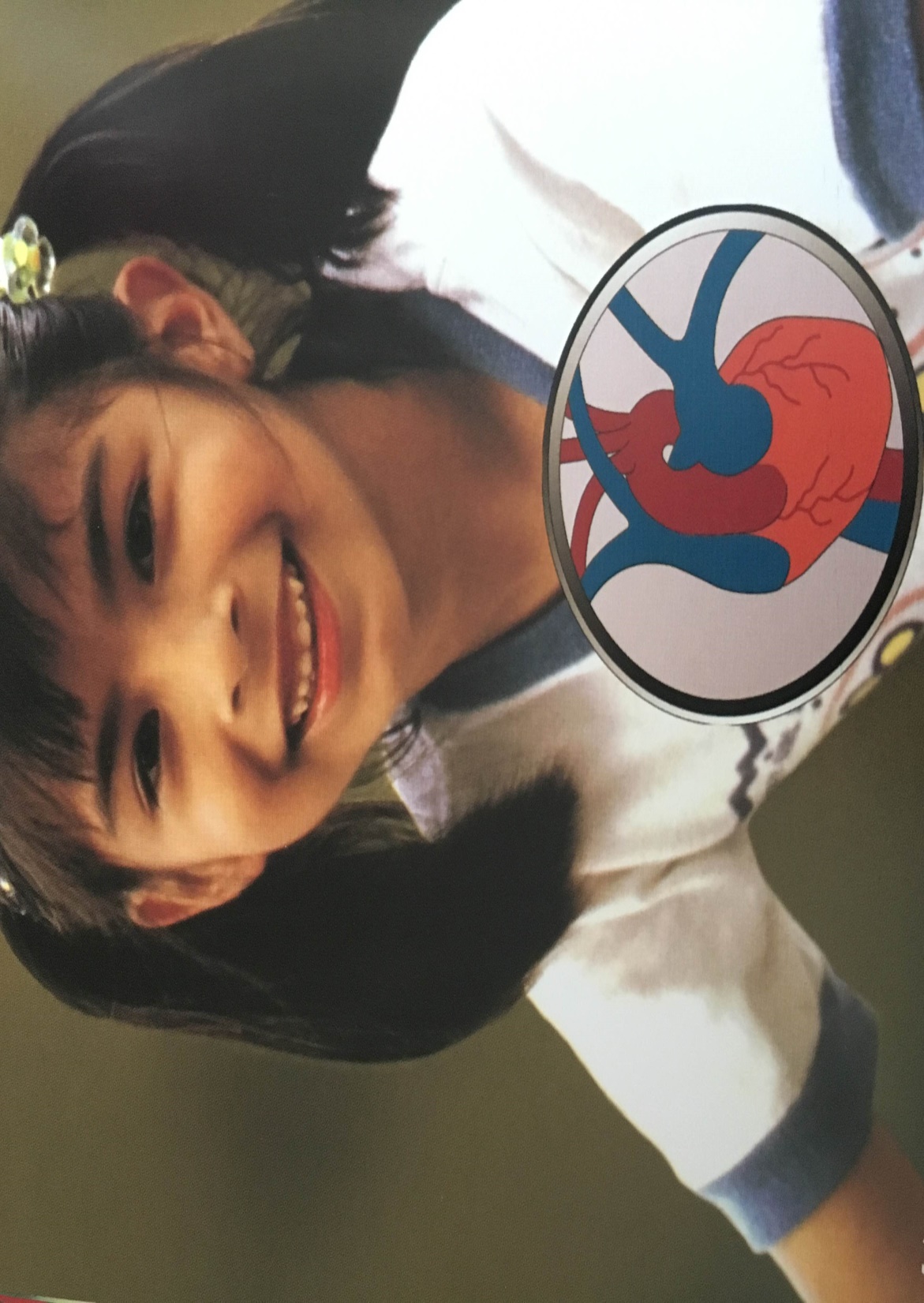 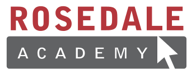 Some muscles work all the time. The heart is a muscle. It pumps blood through the body.
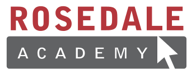 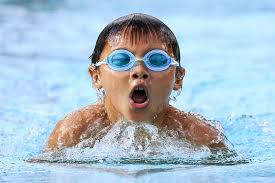 Sometimes many muscles in the body work together. People use many muscles when they swim.
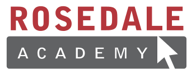 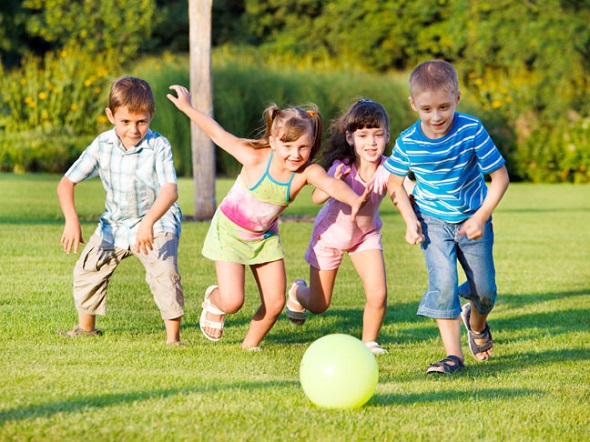 Exercise keeps muscles healthy. Muscles grow stronger when they are used so be sure to exercise everyday!
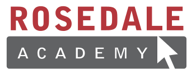 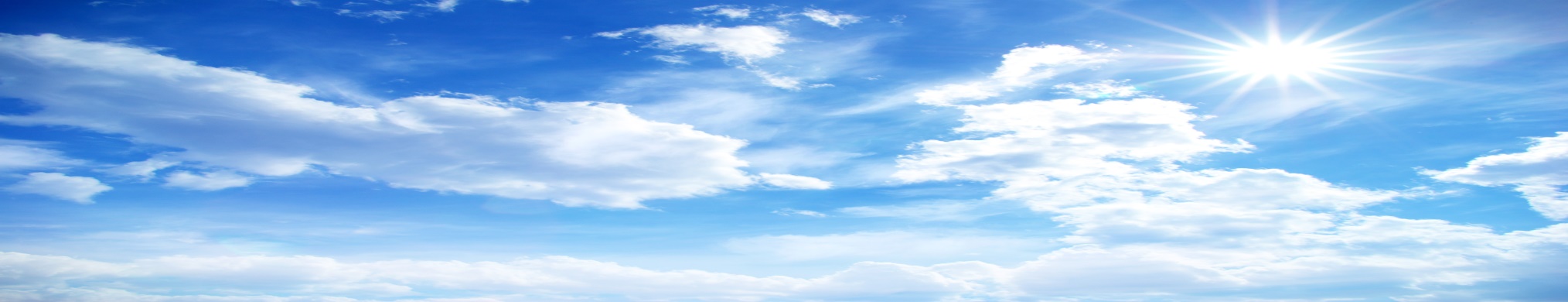 DEMONSTRATIVE PRONOUNS
Let’s practice using items in our houses!
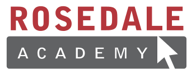 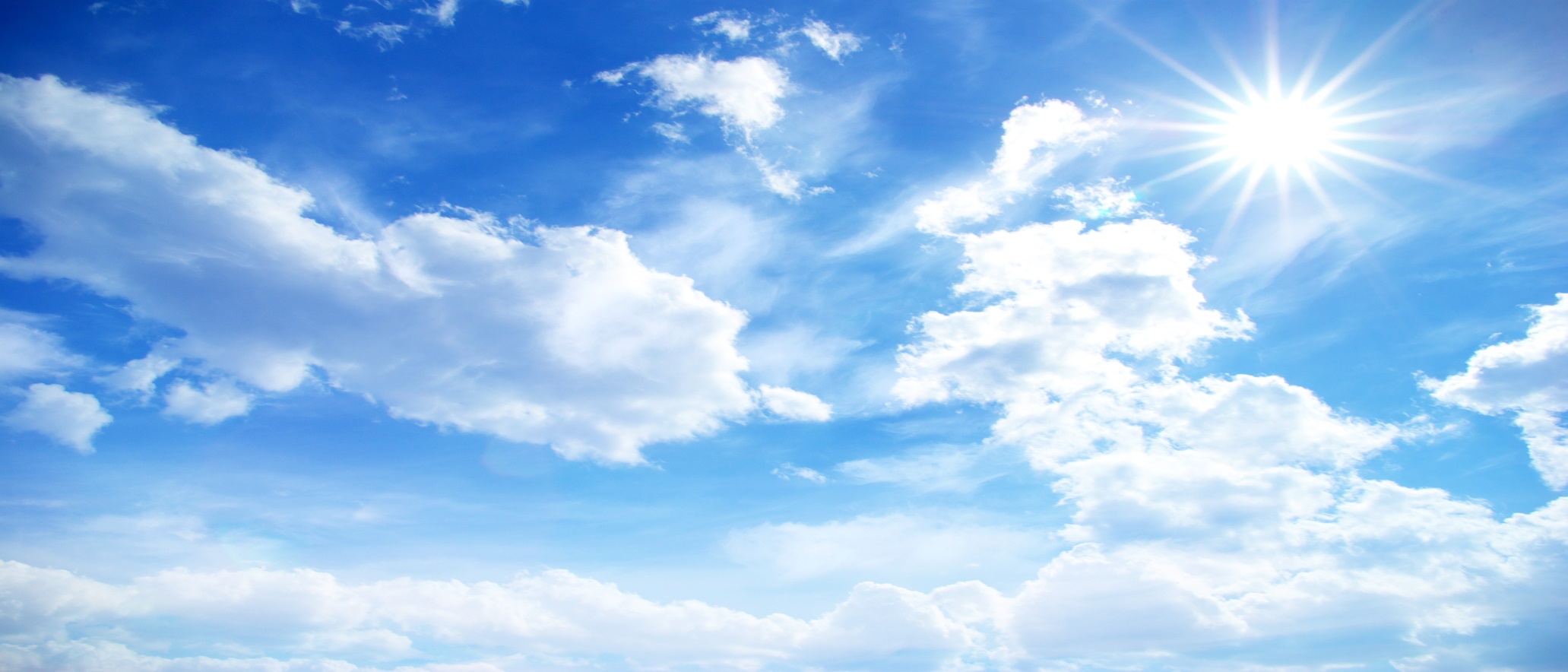 HAVE, HAS
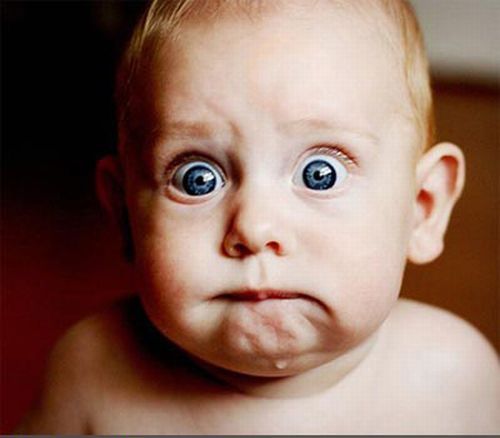 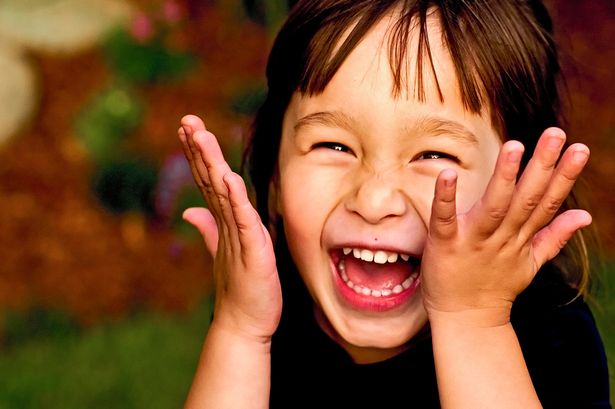 He has black hair.
She has red hair.
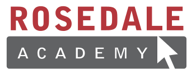 LET’S PRACTICE
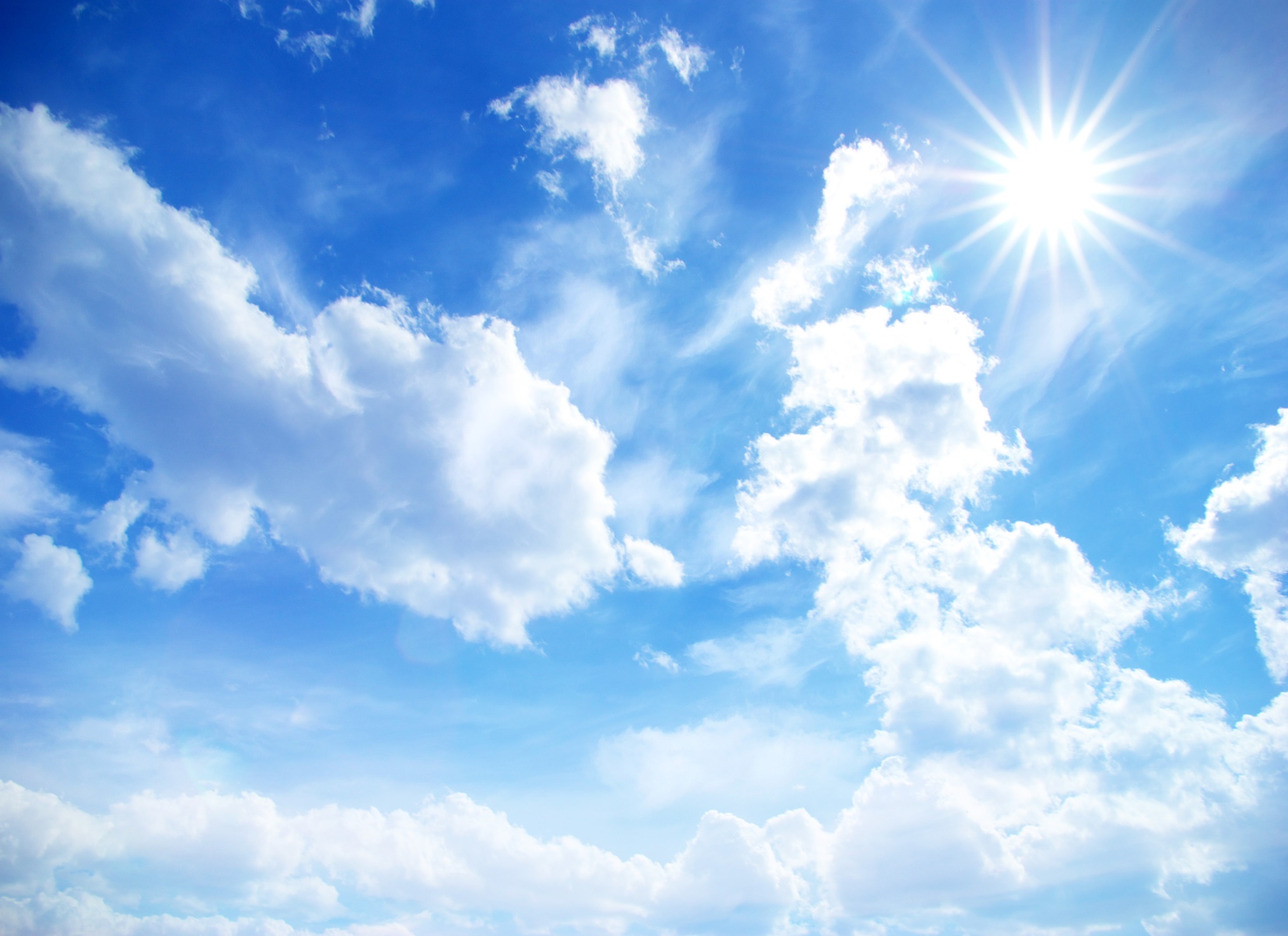 Describe 3 things that you have at your house:
Describe something that your best friend has:
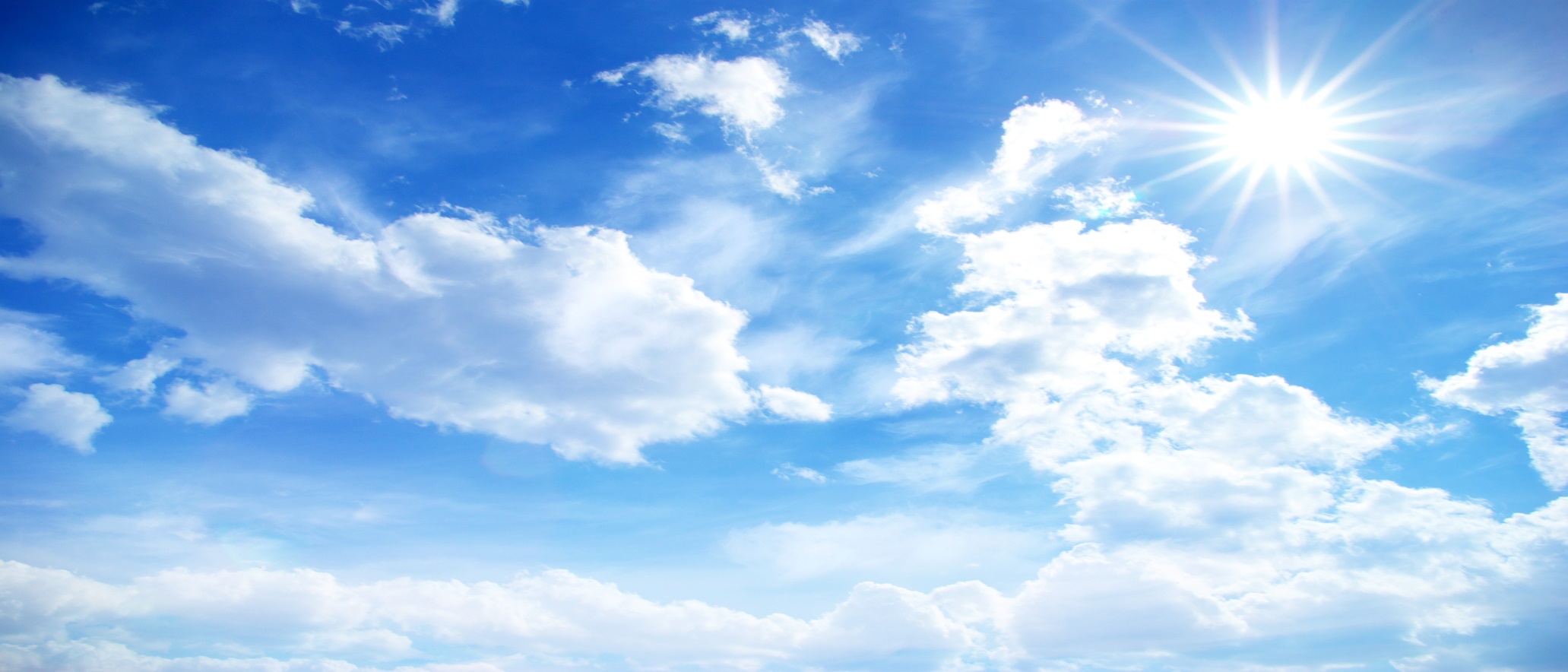 Have To…                           Has to….
I have to go to school.

You have to wear your uniform.

We have to be on time.

They have to prepare for the Chinese New Year celebrations.
She has to visit her grandmother.

He has to practice the piano.
Let’s practice by talking about things that we have to do this week!
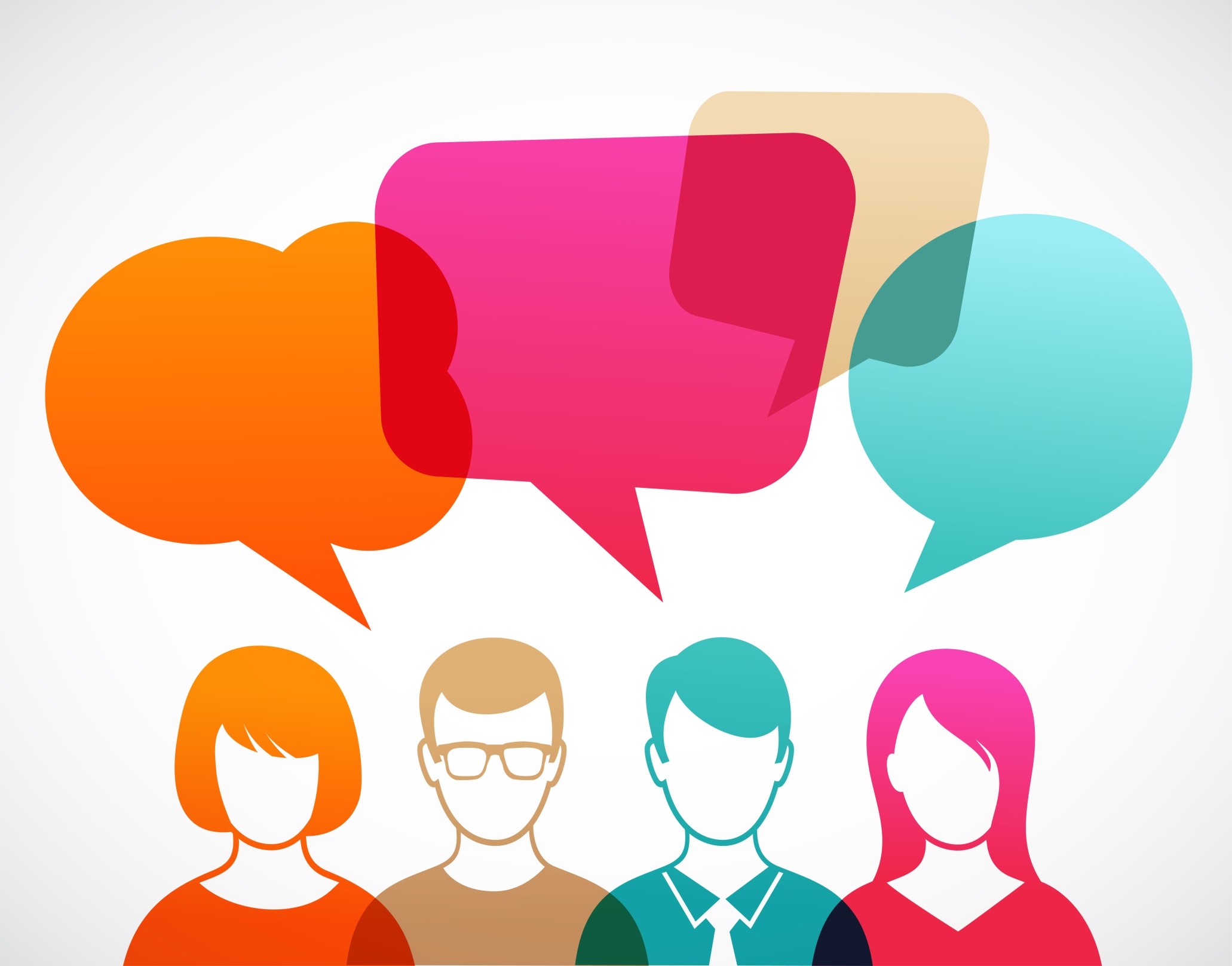 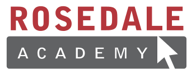 A QUICK RECAP OF TODAY’S LEARNING GOALS
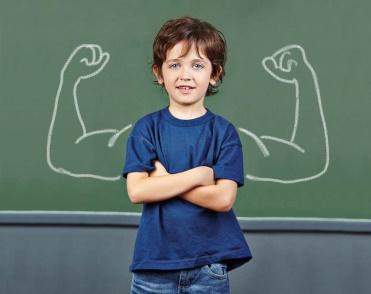 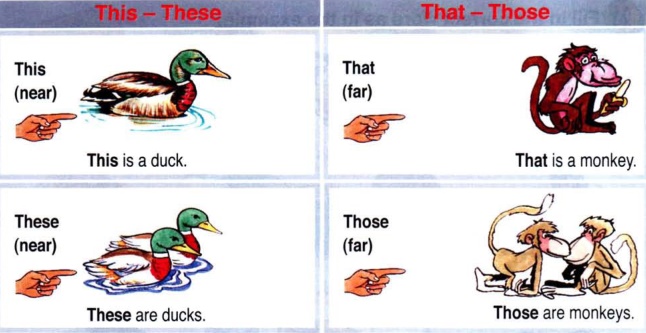 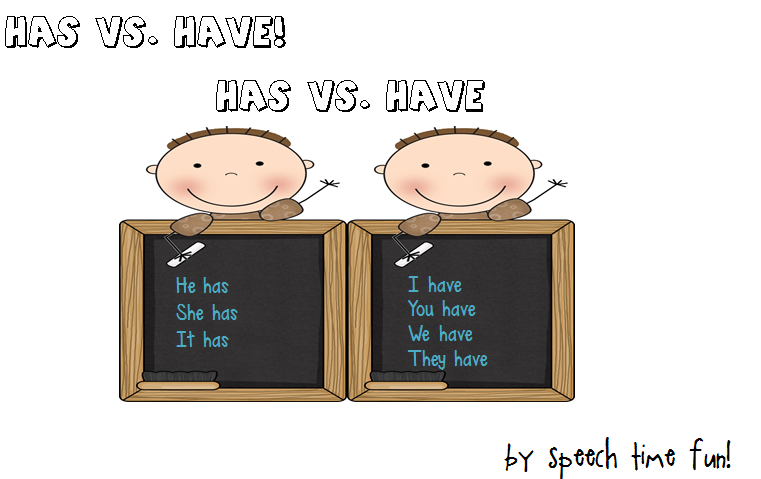 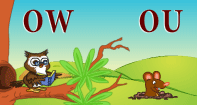 [Speaker Notes: https://learnenglishkids.britishcouncil.org/sites/kids/files/attachment/grammar-games-have-got-worksheet.pdf]
Homework